听力预测
李慧芳听力真经群
听力两大核心题型：
填空+选择
填空题：
     逐行审题：
     不挖空，划关键词定位
      挖空，划关键词+圈考点+准确预判答案
      考点：179+同根词
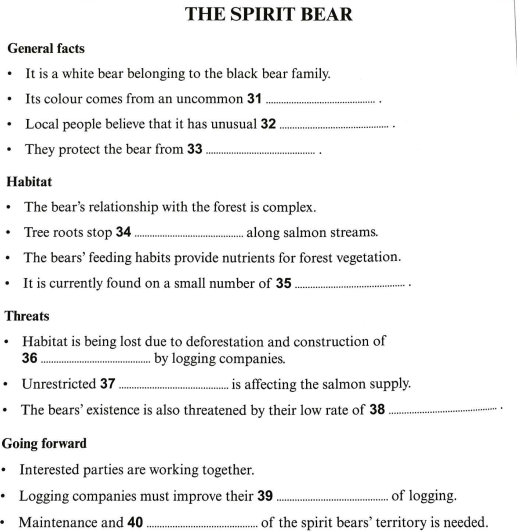 剑 10T1S4
选择题：
扫读题干选项，划关键词+圈考点
听题过程中  考点+排除
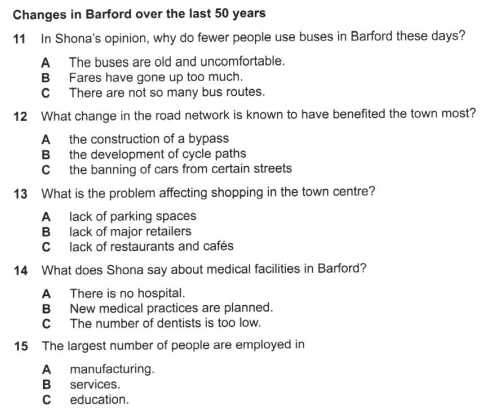 剑11T3S2
匹配题：
扫选项确定谁替换
预判替换方向
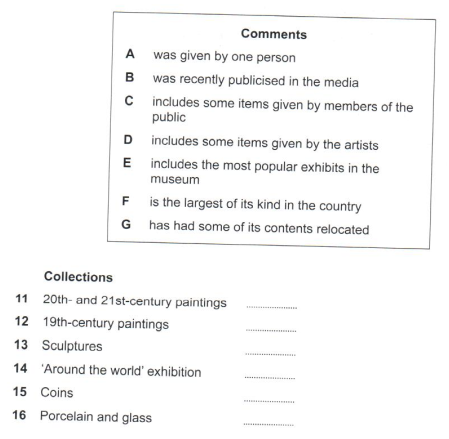 剑11T4S2